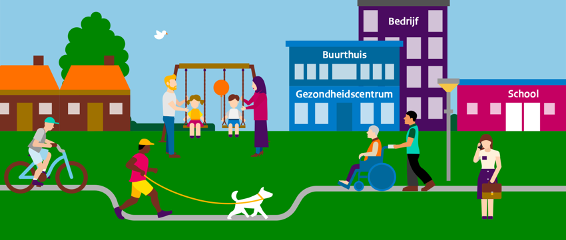 Integraal gezondheidsbeleid
Leerjaar3, periode 1, week 4
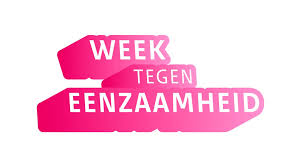 Aan het einde van de les:
Kun je toelichten wat eenzaamheid is, welke impact dit kan hebben op de gezondheid en weet het verschil tussen sociale en emotionele eenzaamheid.
Snap hoe gezondheidsbeleid door wordt  vertaald van landelijk naar lokaal.
Kun je betrouwbare informatie vinden en deze koppelen aan de thema’s voor het IBS
Leerdoelen vandaag:
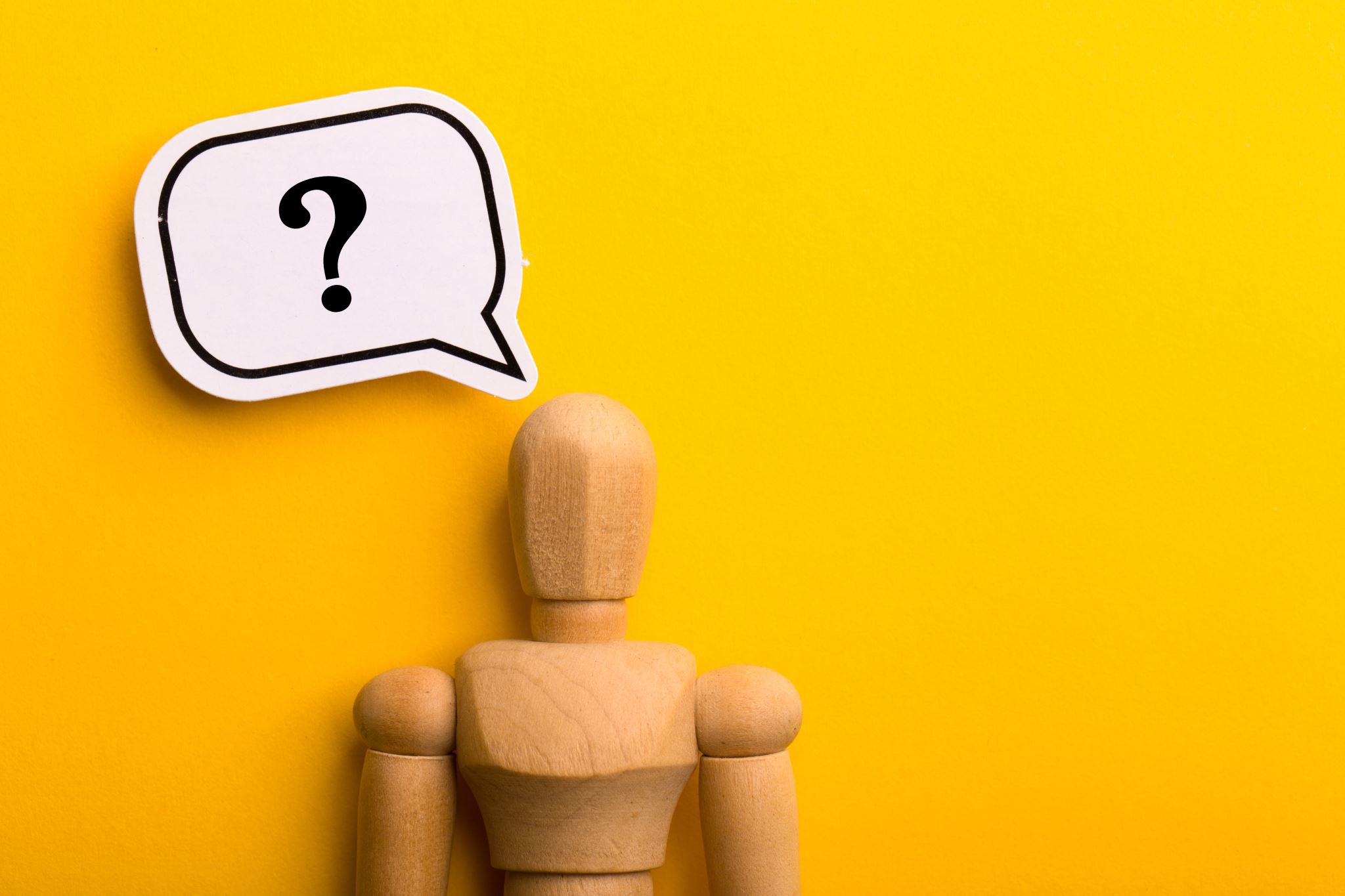 Definitie  eenzaamheid
Wat denken jullie
Eenzaamheid is je niet verbonden voelen. Je ervaart een gemis aan een hechte, emotionele band met anderen. Of je hebt minder contact met andere mensen dan je wenst. Eenzaamheid gaat gepaard met kenmerken als negatieve gevoelens van leegte, verdriet, angst en zinloosheid en met lichamelijke of psychische klachten.
Definitie conform eenzaam.nl
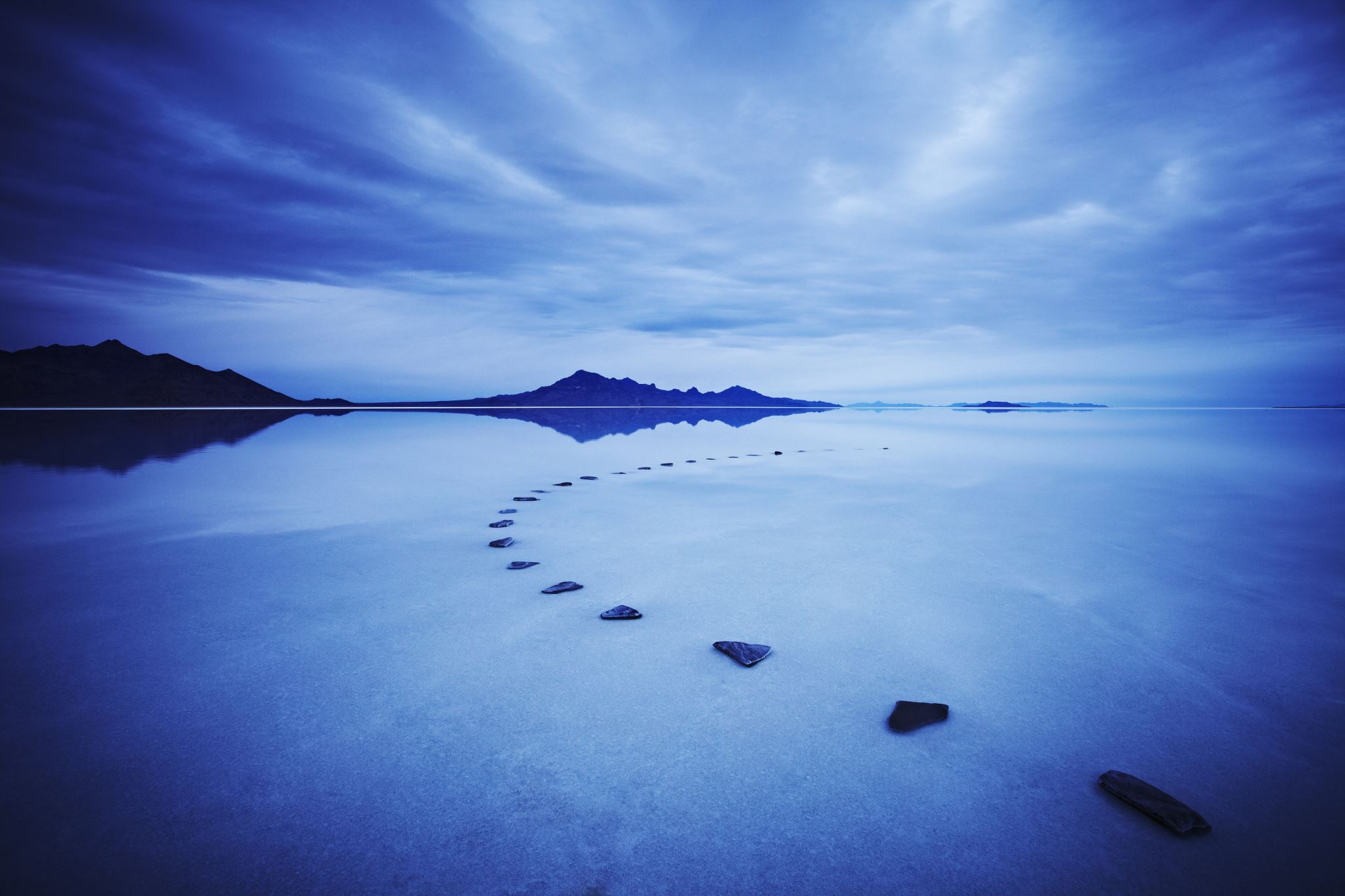 Welke vormen van eenzaamheid zijn er?
Emotionele eenzaamheid
Emotionele eenzaamheid treedt op als iemand een hechte, intieme band mist met één of meerdere personen. Meestal gaat het om de levenspartner. Er is een emotionele behoefte.
Sociale eenzaamheid
Sociale eenzaamheid draait om minder contact hebben met andere mensen dan je wenst. Denk aan het missen van vrienden, kennissen of collega’s. Het sociaal netwerk schiet tekort. Er is een sociale behoefte.
Overige soorten eenzaamheid
De laatste jaren wordt ook veel gesproken over existentiële eenzaamheid. Bij existentiële eenzaamheid gaat het meer over zingeving dan over je sociale contacten. Het wordt omschreven als een verloren en zwervend gevoel, geen eigen plek of rol in het leven kennen, een gevoel van zinloosheid. Het is nog niet goed onderzocht hoe emotionele en sociale eenzaamheid en existentiële eenzaamheid zich tot elkaar verhouden.
Vormen van eenzaamheid
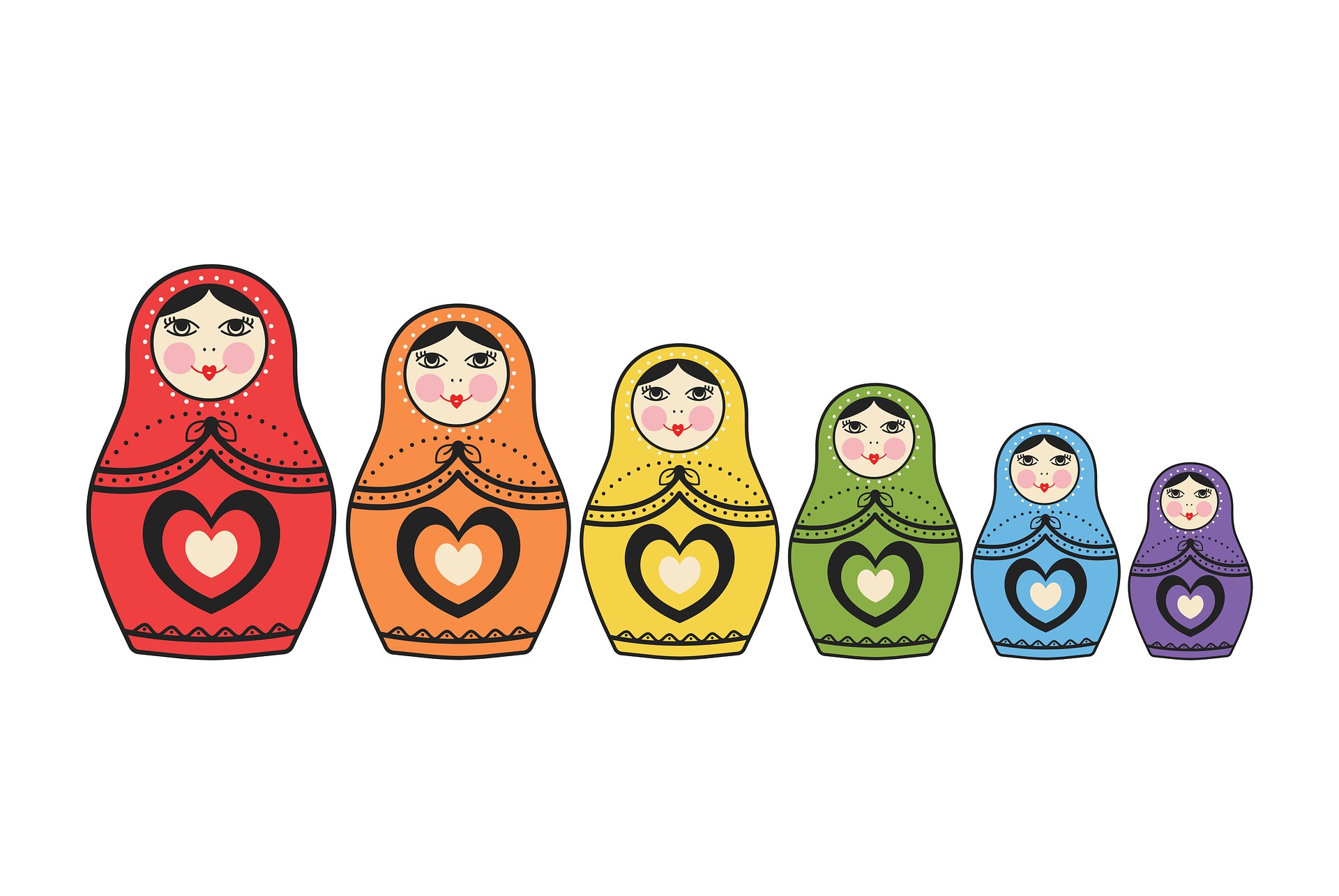 Van landelijk, naar lokaal, eigen leefstijl
https://www.loketgezondleven.nl/integraal-werken/wettelijk-en-beleidskader-publieke-gezondheid/landelijke-nota-gezondheidsbeleid-lokaal-beleid
Landelijk nota gezondheidszorg nader bekeken en hoe zien we de verbindingen naar eerdere lesstof?
A. Gezondheid in de fysieke en sociale leefomgeving 
B. Gezondheidsachterstanden verkleinen 
C. Druk op het dagelijks leven bij jeugd en jongvolwassenen 
D. Vitaal ouder worden
Gezondheidsvraagstukken landelijke nota 2020-2024
A. Gezondheid in de fysieke en sociale leefomgeving Wat zijn lopende programma’s?
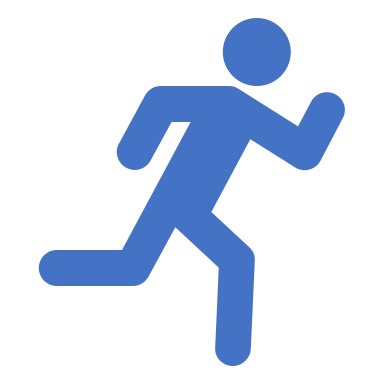 Antwoord vorige sheet:
Nationaal Preventieakkoord. 
Nationale Omgevingsvisie
Kijk hoe de nationale gezondheidsvraagstukken worden vertaald naar lokaal.
C. Druk op het dagelijks leven bij jeugd en jongvolwassenen
Wat zijn hier lopende programma’s?
Meerjarenprogramma 
Depressiepreventie 
Alles is gezondheid 
Welbevinden op School
Dahlgren and whitehead model
Het model van Dahlgren & Whitehead (1991), geeft de belangrijkste determinanten van gezondheid in lagen aan, in de vorm van een regenboog.In het midden van het model staat het individu. Individuen hebben een leeftijd, zijn man of vrouw en hebben een aantal aangeboren eigenschappen die voor het grootste gedeelte vaststaan. Om hen heen zijn er factoren die beïnvloedbaar zijn door bijvoorbeeld beleid. 
Als eerste zijn dat de leefstijlfactoren zoals voeding, bewegen, veilig vrijen, roken en drinken. De laag daaromheen is de sociale omgeving, onder andere gezin, familie, vrienden, collega’s en buurtgenoten. Daar omheen zit weer een laag die bepaalt in hoeverre personen in staat zijn hun gezondheid te onderhouden dat wil zeggen leef- en werkomstandigheden, voedselvoorziening en toegang tot belangrijke middelen en diensten. Ten slotte hebben economische, culturele en milieu factoren ook invloed. Dit is de maatschappelijke context, ook wel het macro niveau genoemd. 
Bron: https://www.kennisbanksportenbewegen.nl/?file=459&m=1422882795&action=file.download
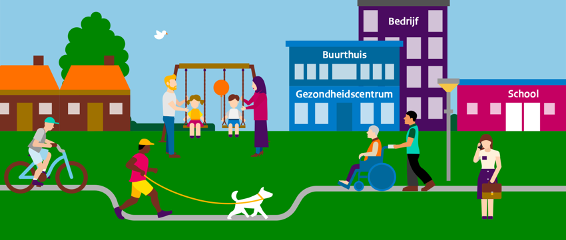 Relatie gezonde wijkaanpak
https://www.loketgezondleven.nl/integraal-werken/gezonde-wijkaanpak/infographic-gezonde-wijkaanpak
Wat staat erin?
https://www.volksgezondheidenzorg.info/onderwerp/dossier-preventie/preventieakkoord
Nationaal preventieakkoord
Roken 
Overgewicht
Problematisch alcohol gebruik
Thema’s nationaal preventieakkoord
Weerbaar en mentaal gezond
Erbij horen en ertoe doen
Kansrijke start voor elk kind
Reductie alcohol- en drugsgebruik en roken
Gezond gewicht en vitaliteit
Vertaling voor Tilburg naar het lokaal preventieakkoord
Gezondheid is meer dan ‘niet ziek zijn’. Het gaat ook over het mee kunnen doen in de maatschappij. En over de omgeving waarin je leeft. Zorgen, geldproblemen, werkloosheid, laaggeletterdheid, woonomgeving en gezondheidsvaardigheden… Veel Tilburgers hebben in hun dagelijks leven te maken met deze uitdagingen. Allemaal zijn ze van invloed op hoe gezond je bent, hoe gezond je je voelt én of je gezond keuzes kunt maken. 
18% van de Tilburgers voelt zich psychisch niet gezond. 
48% van de Tilburgers tussen de 19 en 64 jaar heeft overgewicht; boven de 65 jaar is dat zelfs 62%. 
41% van de volwassenen voldoet niet aan de Nederlandse Norm Gezond Bewegen. Bij jongeren tussen de 12 en 18 jaar voldoet 76% niet. 
Ongeveer een kwart van de volwassen Tilburgers rookt. 
29% van de jongeren in Tilburg onder de 18 jaar, drinkt. 
1 op de 10 jongeren heeft wel eens middelen gebruikt. 
Mensen met een lage opleiding en laag inkomen overlijden eerder en leven langer in ongezondheid 
42% van de Tilburgs tussen de 19 en 64 jaar voelt zich eenzaam. En bij 65-plussers is dat 54%.
De uitdagingen voor Tilburgers uit het lokaal preventieakkoord